Andando por el Camino del Cid
Explorar las escenas y  relatos históricos del Cantar del Mio Cid
El Cantar del Mio Cid
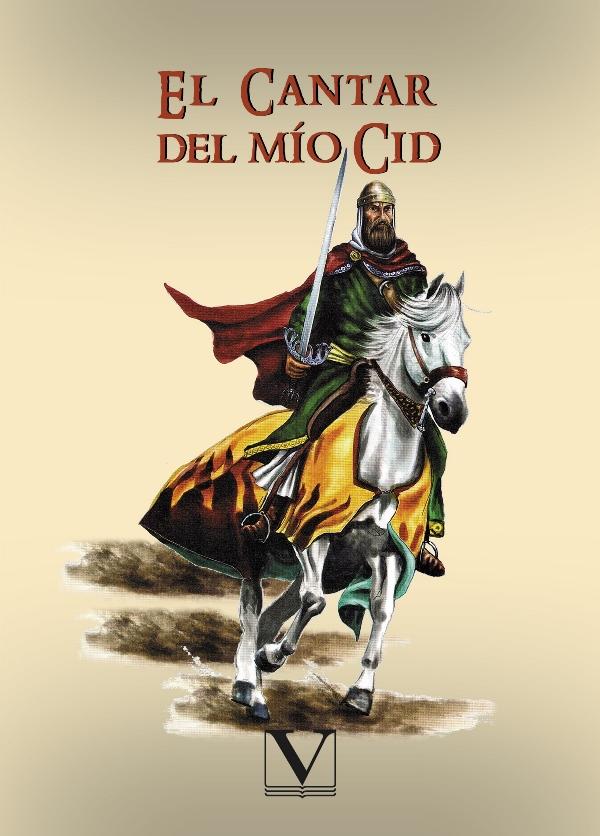 Un cantar de gesta anónimo
Compuesto a finales del siglo XII o XIII
Narra la adventura del Mío Cid
Se divide en tres cantares:
1. El Cantar del Destierro
2. El Cantar de las Bodas
3. El Cantar de la Afrenta de Corpes
Camino del Cid
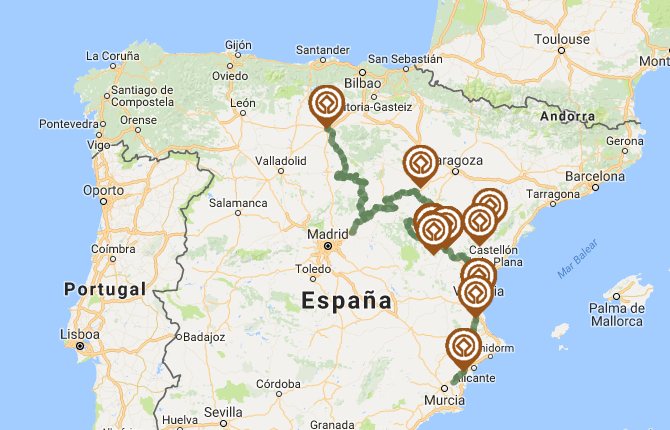 Una ruta cultural y turística

Pasando por España del noroeste al sureste

1.400 kilómetros de senderos y 2.000 kilómetros de carreteras
Ruta tourística -1
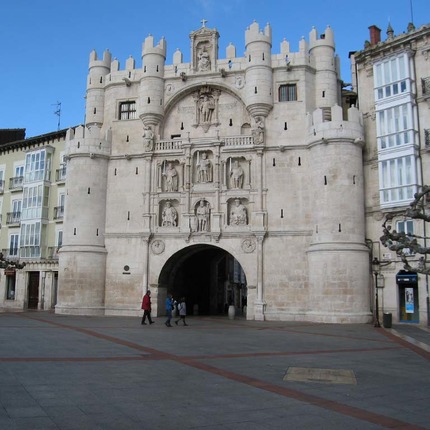 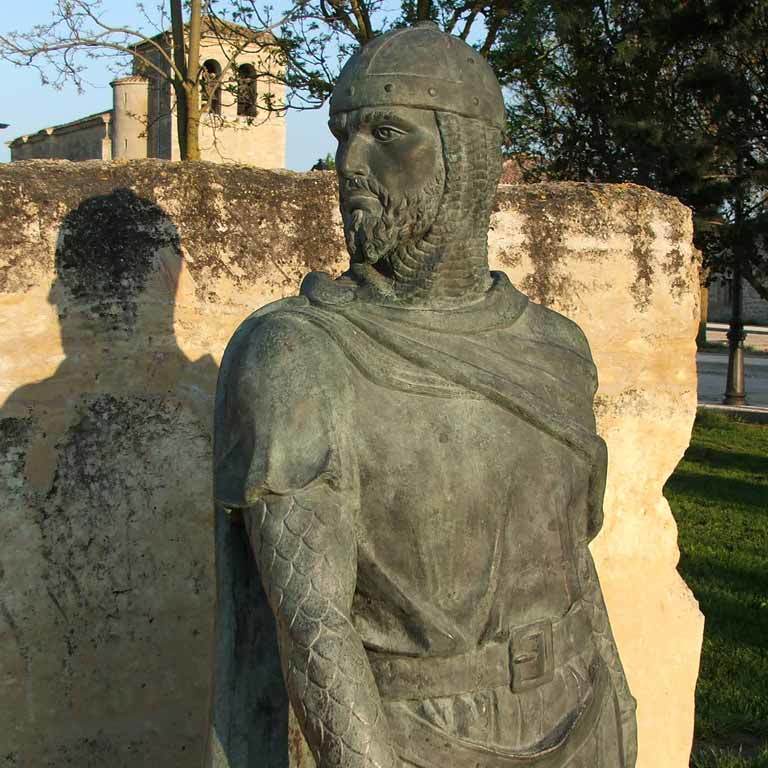 Arco de Santa María
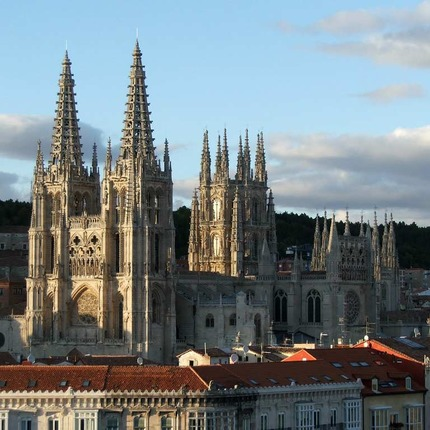 Vivar del Cid
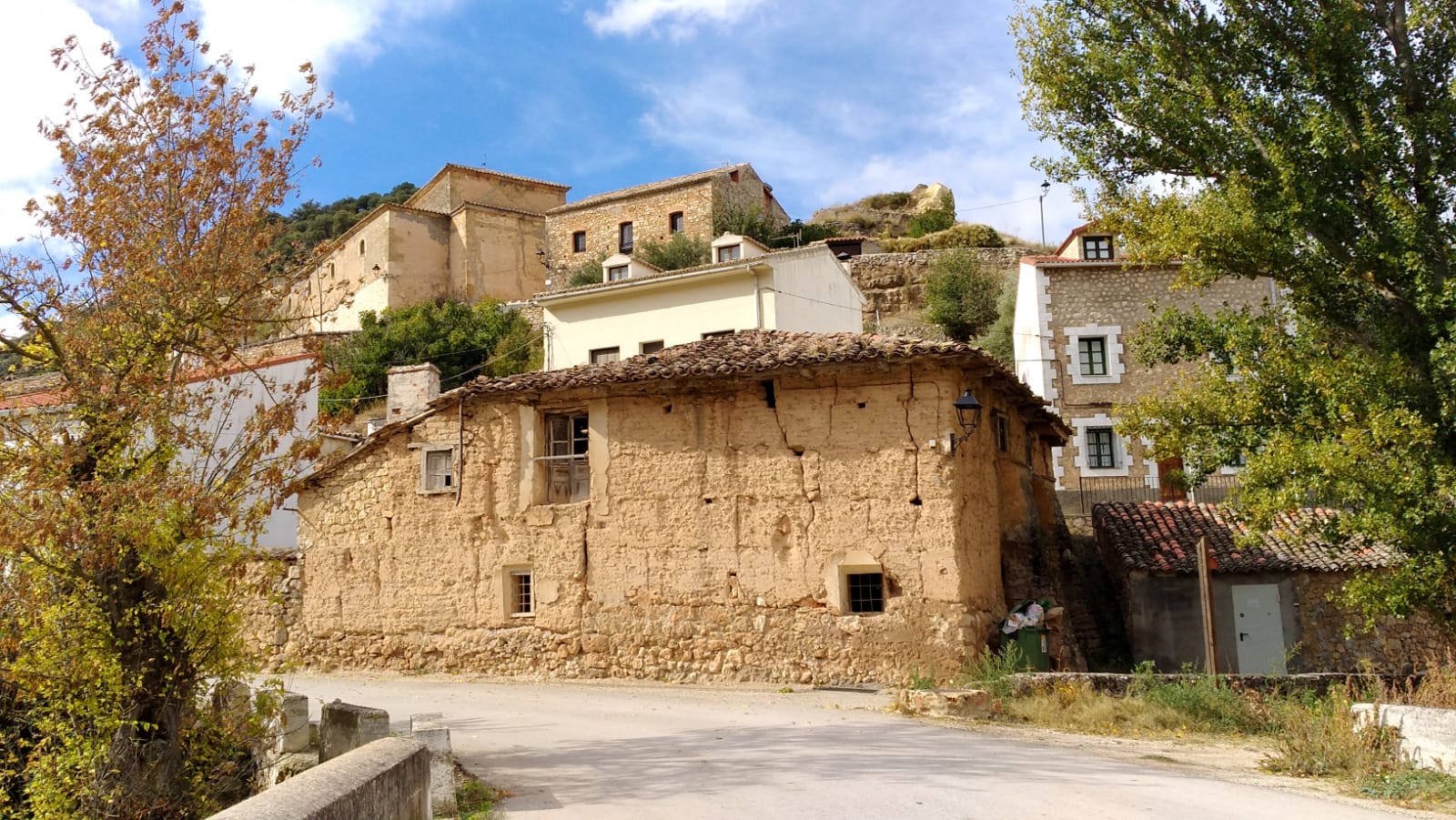 Catedral de Burgos
Casa del Cid en Castejón de Henares
Ruta tourística -2
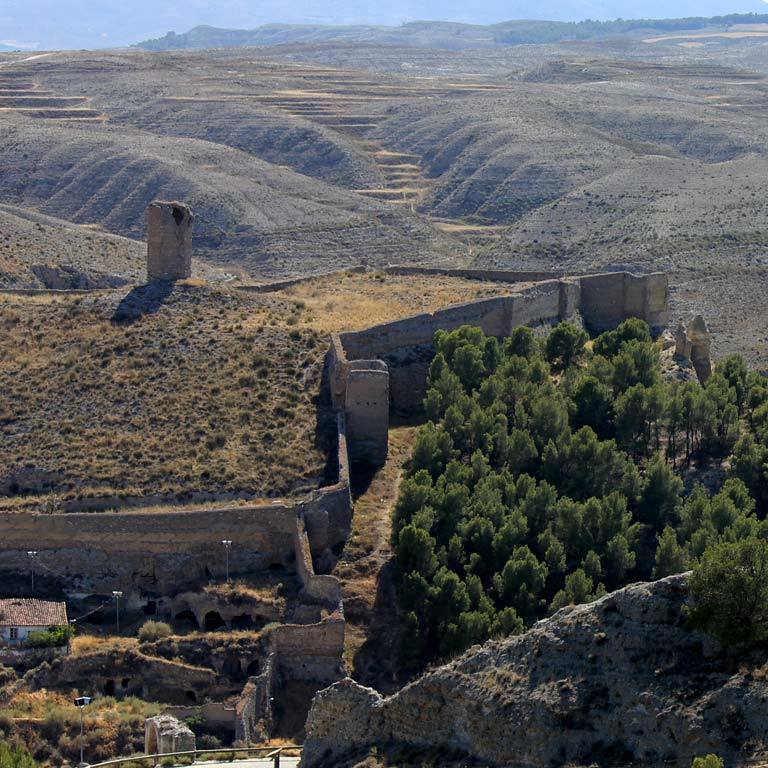 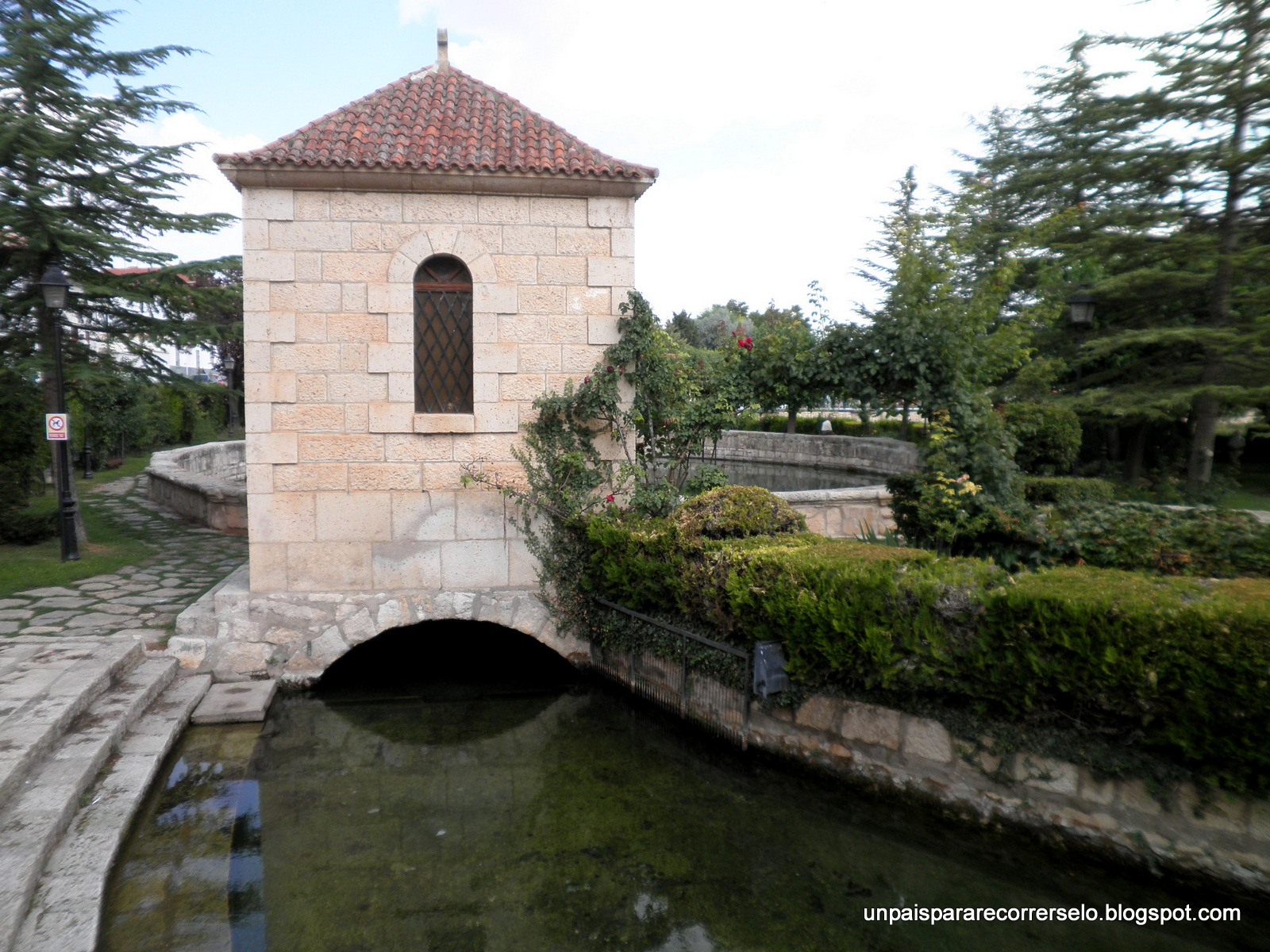 EL canal de Cella
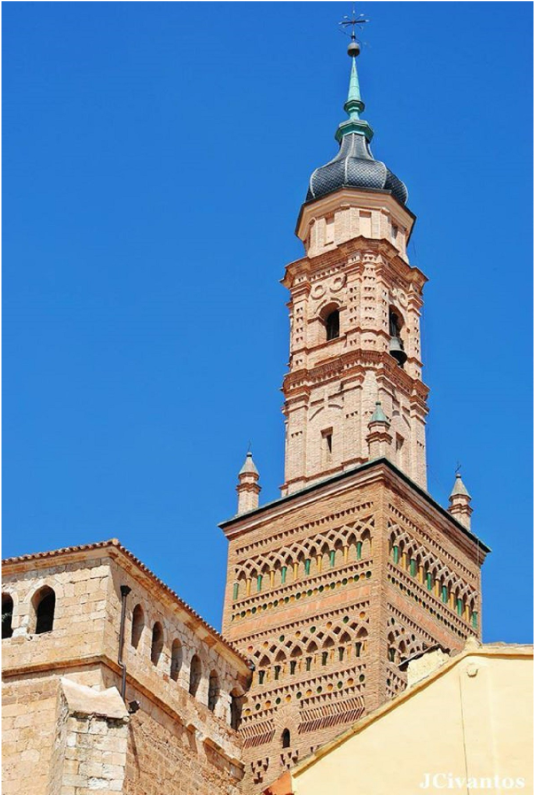 Las murallas de Calatayud
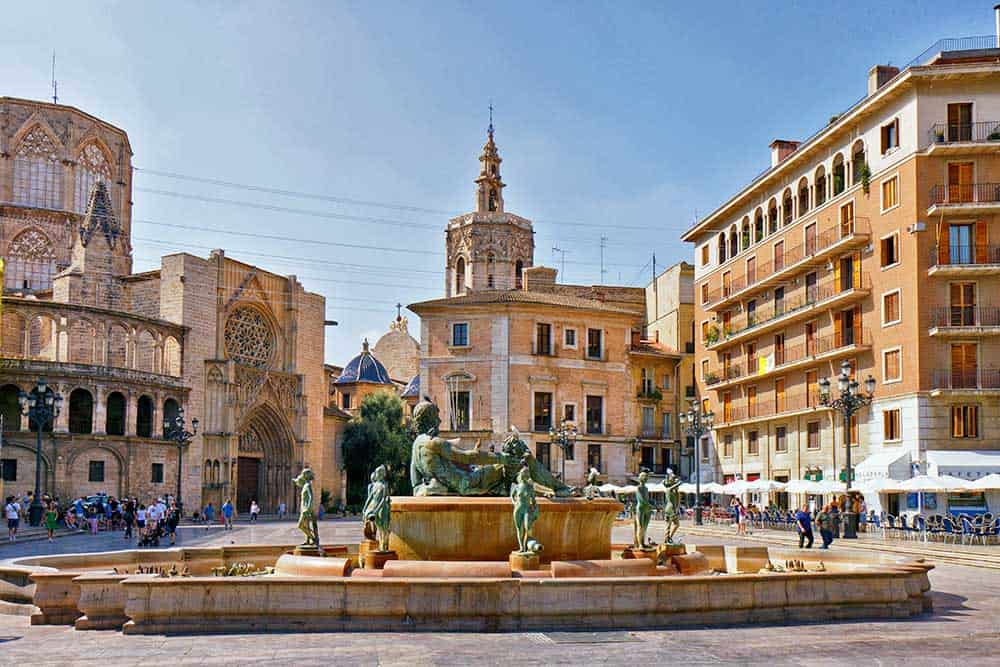 Valencia
Torre mudéjar de la iglesia de Sta. María
01
El  Destierro
Burgos-Atienza
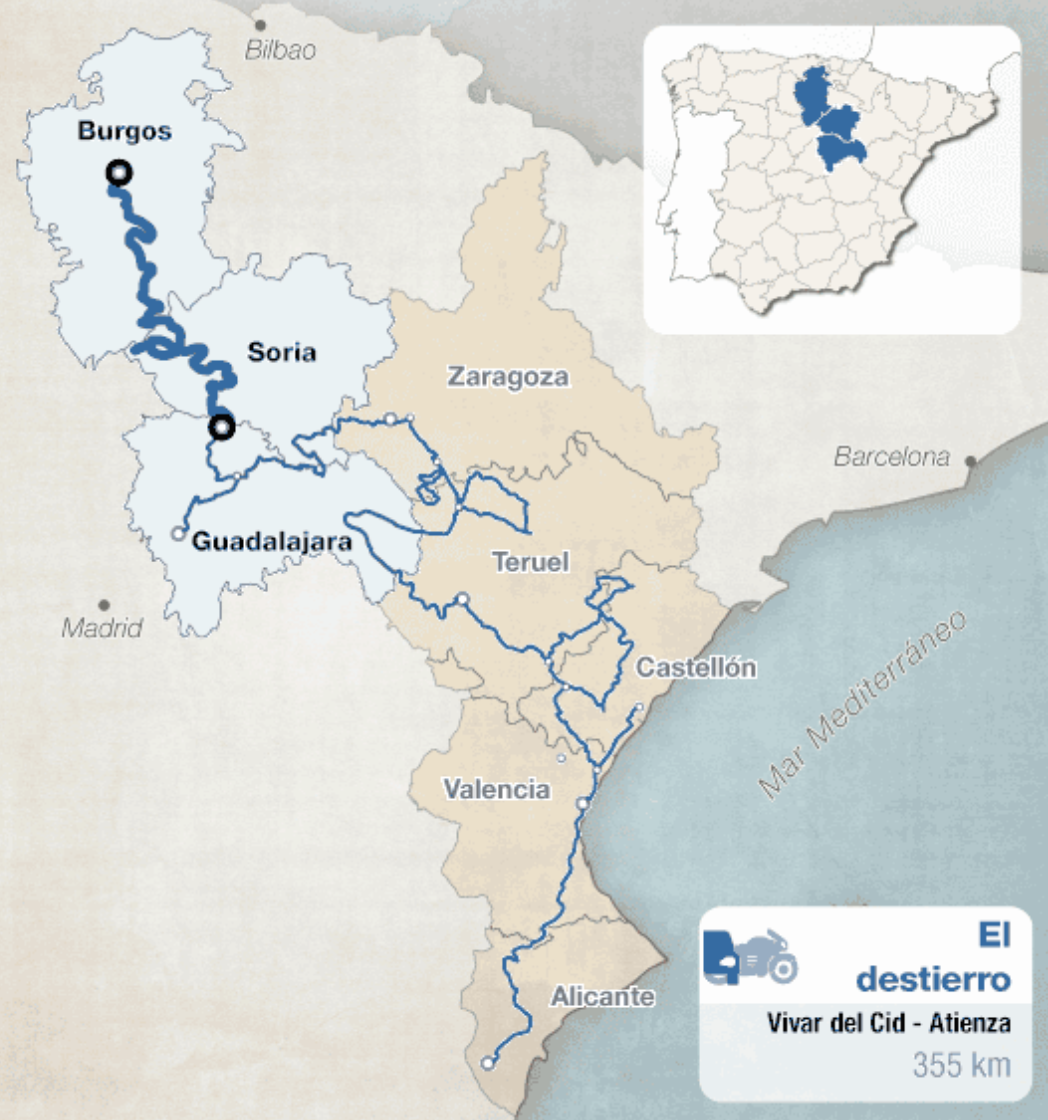 El Cid fue acusado falsamente, por lo que el rey lo mandó salir de su tierra en un plazo de nueve días.
El destierro de El Cid
1. En silencio intensamente llorando,
volvía la cabeza, los estaba mirando.
Vio puertas abiertas, batientes sin candados,
perchas vacías, sin túnicas de piel ni mantos,
sin halcones y sin azores mudados.
Vivar del Cid
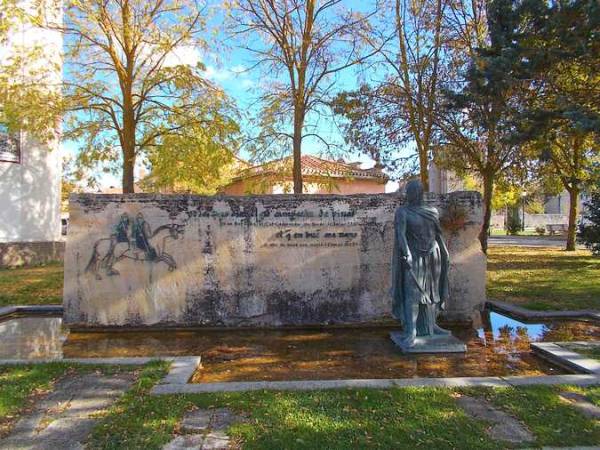 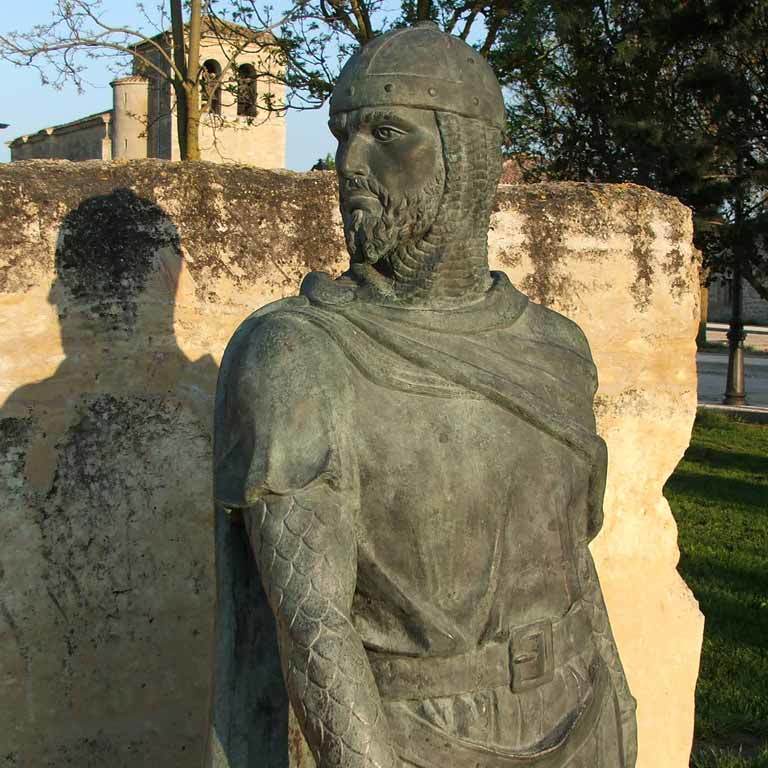 La gente de Burgos no le ayuda
4.  — No nos atreveríamos a abriros ni a acogeros por nada;
    si no perderíamos los bienes y las casas,
    y además los ojos de la cara.
    Cid, con nuestro mal vos no ganáis nada,
    pero el Creador os ayude con todas sus virtudes santas. —
[Speaker Notes: Según la estrofa 4, la niña de nueve años le dijo al Cid:
—¡Campeador, en buena hora ceñisteis espada!
con grandes precauciones y solemnemente sellada.
No nos atreveríamos a abriros ni a acogeros por nada;
si no perderíamos los bienes y las casas,
y además los ojos de la cara.
Cid, con nuestro mal vos no ganáis nada,
pero el Creador os ayude con todas sus virtudes santas.—]
El Cid entró en Burgos
4. Esto dijo la niña y se volvió a su casa. 
Ya lo ve el Cid, que no tiene del rey la gracia; 
se alejó de la puerta, por Burgos espoleaba,
llegó a Santa María, entonces descabalga,
se puso de rodillas, de corazón le rezaba.
Acabada la oración, al punto cabalgaba, 
salió por la puerta y el Arlanzón cruzaba;
[Speaker Notes: Esto dijo la niña y se volvió a su casa. 
Ya lo ve el Cid, que no tiene del rey la gracia; 
se alejó de la puerta, por Burgos espoleaba,
llegó a Santa María, entonces descabalga,
se puso de rodillas, de corazón le rezaba.
Acabada la oración, al punto cabalgaba, 
salió por la puerta y el Arlanzón cruzaba; 

En esta estrofa la niña le dijo que el rey mandó a todos que no pudieran hospedar a él, de lo contrario perderían la vista. En ese momento, Mio Cid supo que el rey no lo dejaba, sino que lo iba a matar.]
Catedral de Burgos
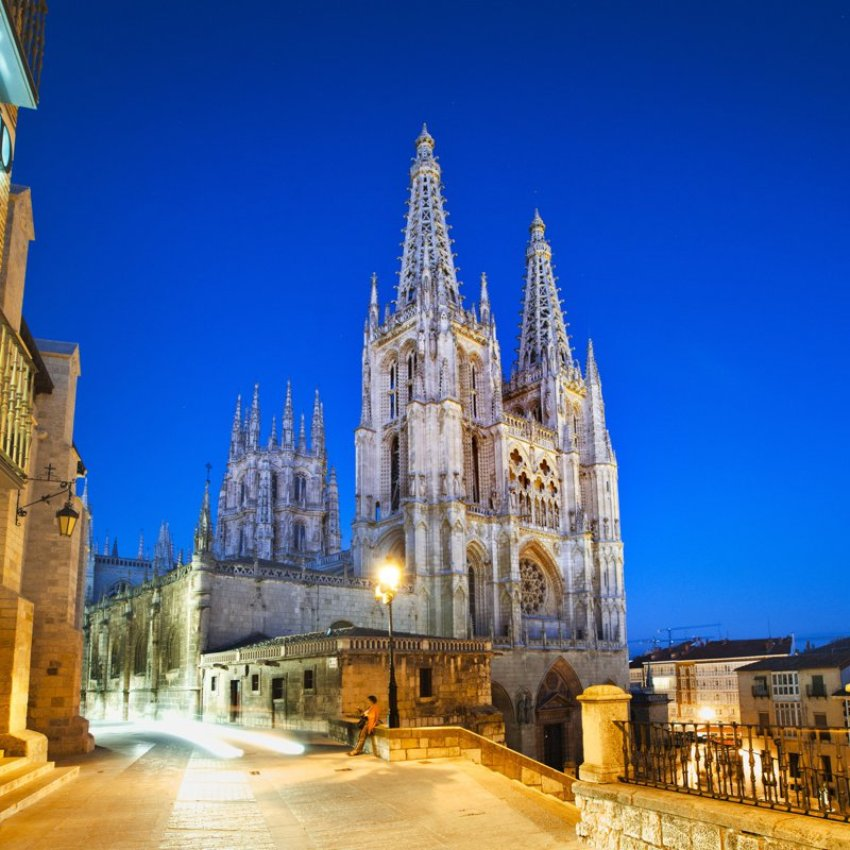 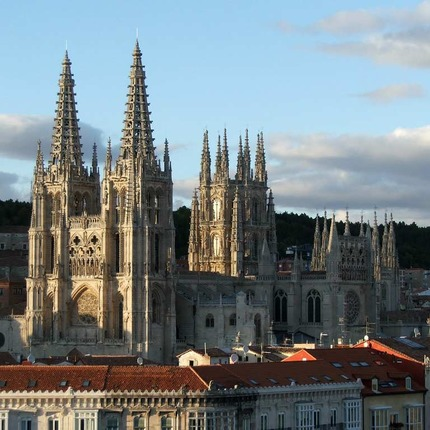 Arco de Santa María, Burgos
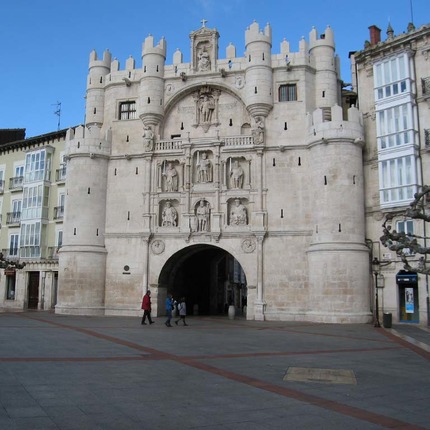 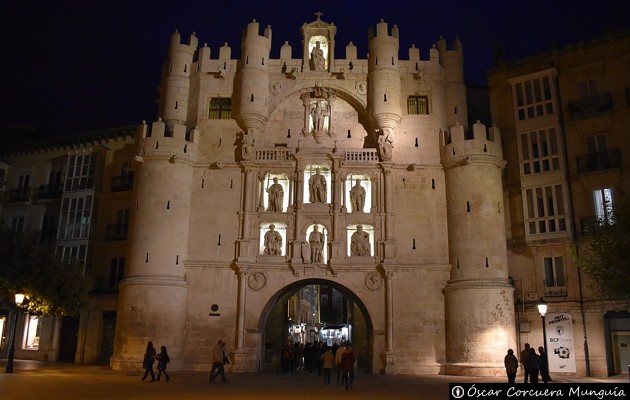 02
Tierras de Frontera
Atienza - Ateca - Calatayud
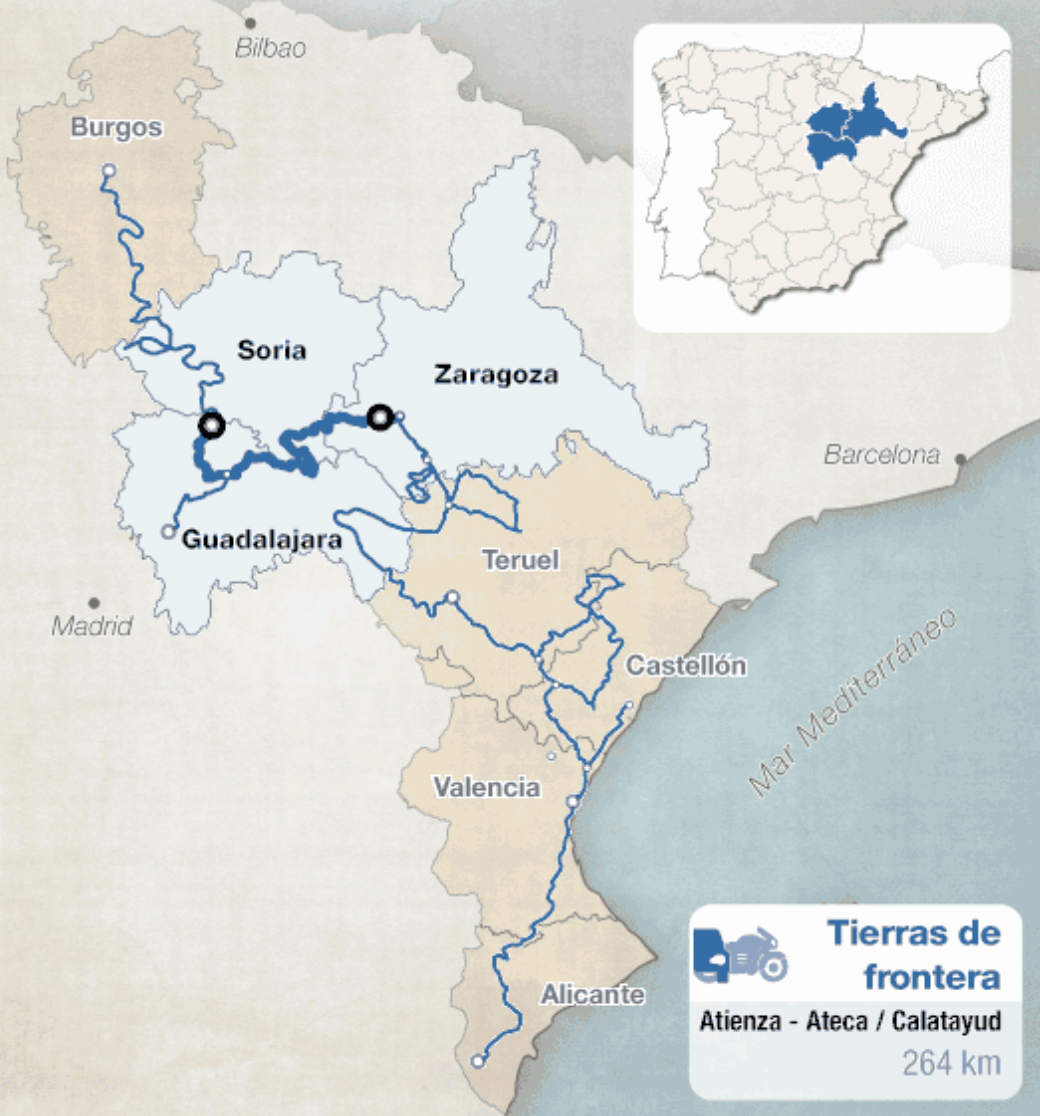 El Cid entró en tierras musulmanas de Guadalajara.

Decidió tomar la plaza de Castejón mediante una celada.

La primera localidad atacada por el Cid.
La conquista de Castejón
23. Mio Cid Ruy Díaz por la puerta entraba, 
en la mano trae desnuda la espada,
quince moros mataba de los que alcanzaba; 
ganó Castejón con su oro y su plata.
Sus caballeros llegan con la ganancia,
se la dejan a mio Cid, pues no les importa nada.
Casa del Cid, Castejón de Henares
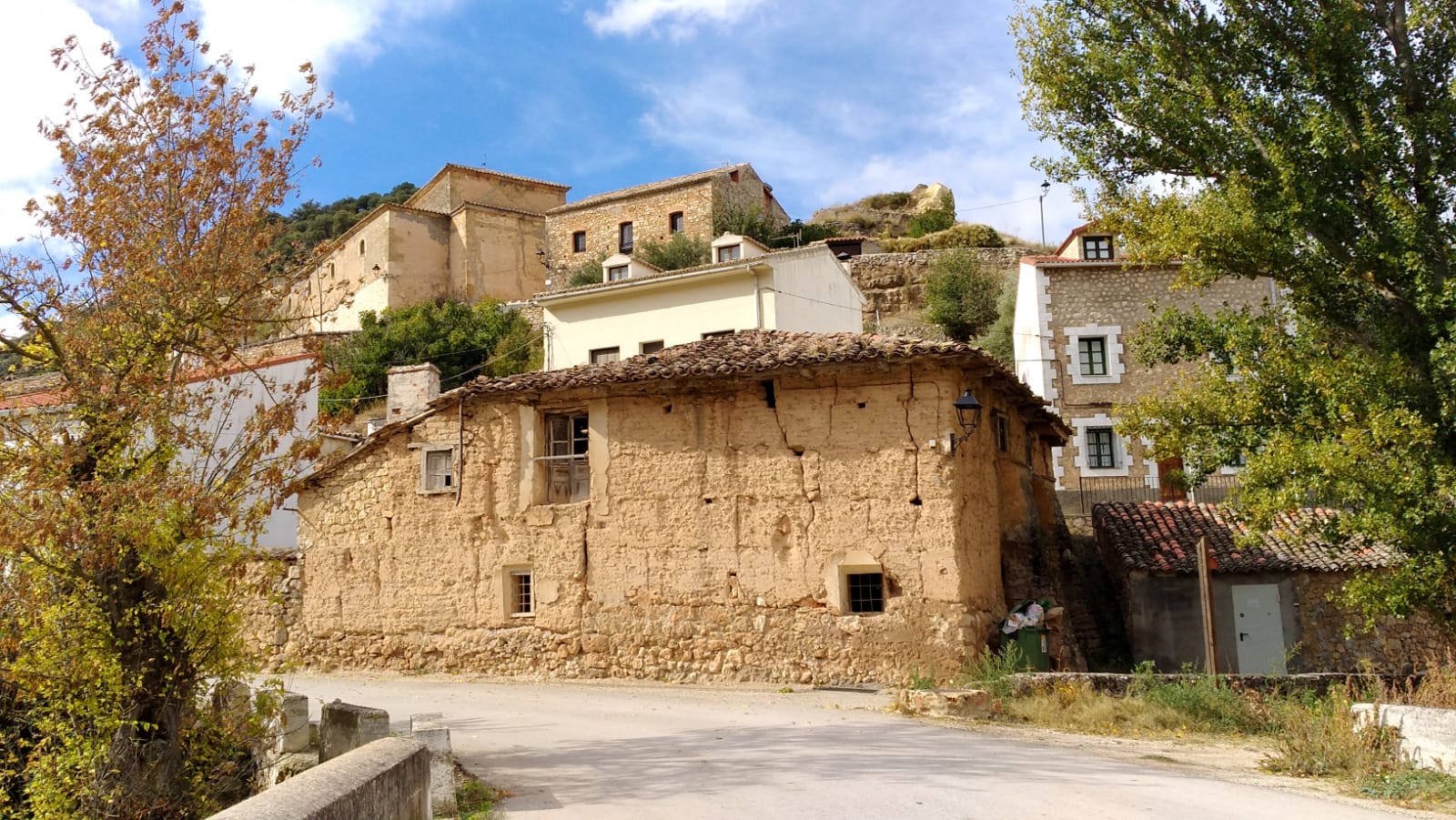 03
Las tres Taifas
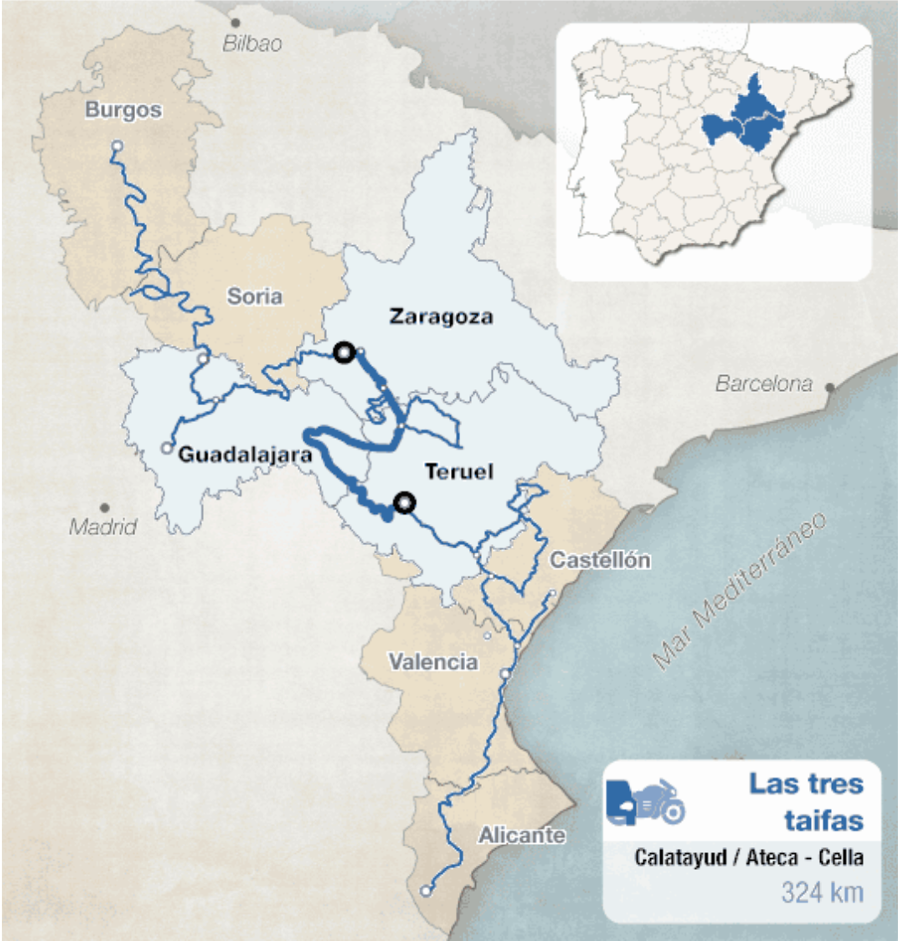 Ateca-Cella
Batallas contra los ejércitos musulmanes

Reinos musulmanes- Tres taifas : Toledo, Zaragoza, y Albarracín

La victoria cayó del lado del Cid
Miedo a Los Moros
28.  Por todas esas tierras la noticia va llegando 
de que el Campeador mio Cid allí había acampado, 
ha venido a por los moros, se ha ido de entre los cristianos; 
en su vecindad no osan salir a trabajar al campo. 
Al acecho está mio Cid con todos sus vasallos, 
el castillo de Alcocer tributo ya está pagando
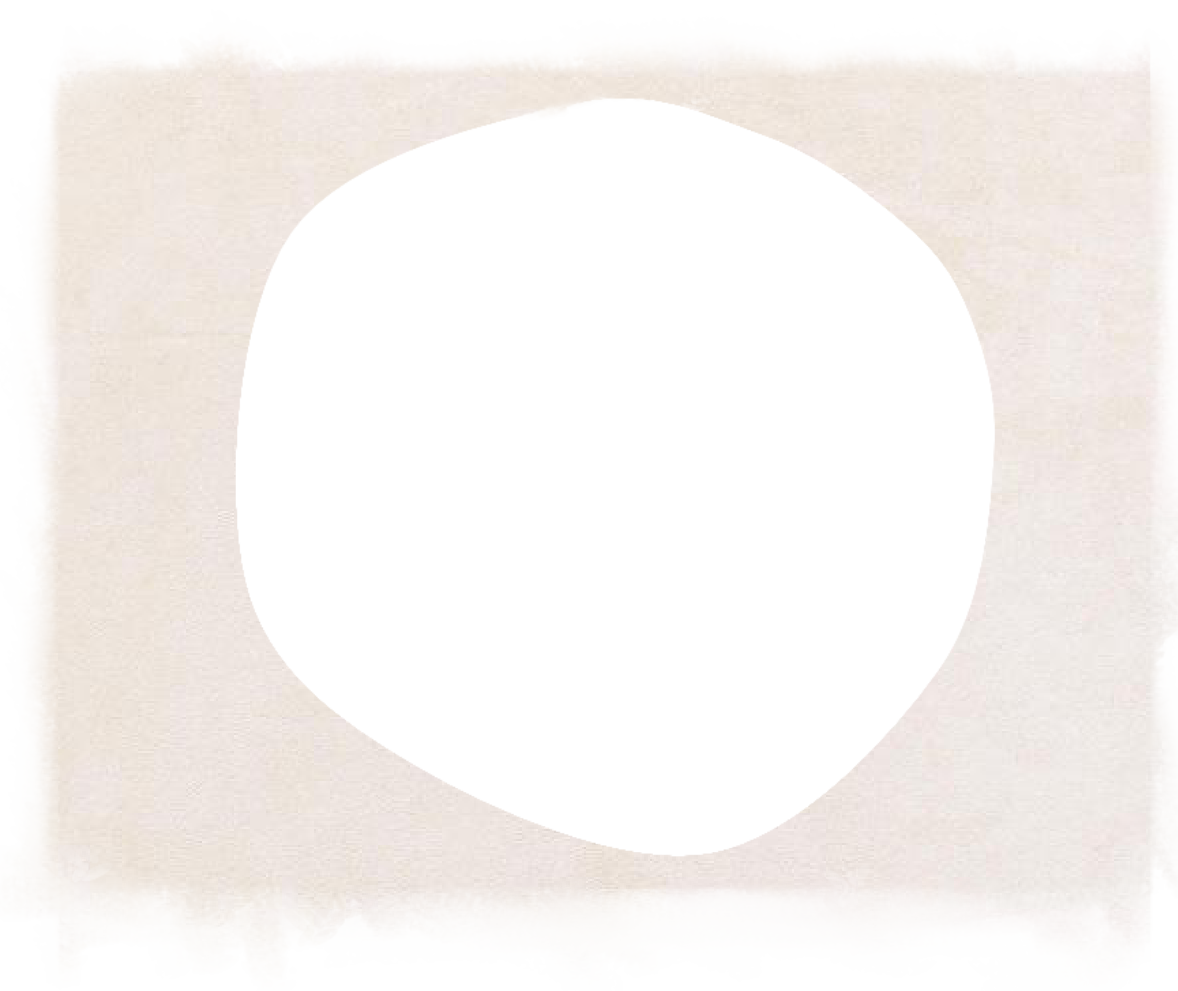 Las Murallas de Calatayud
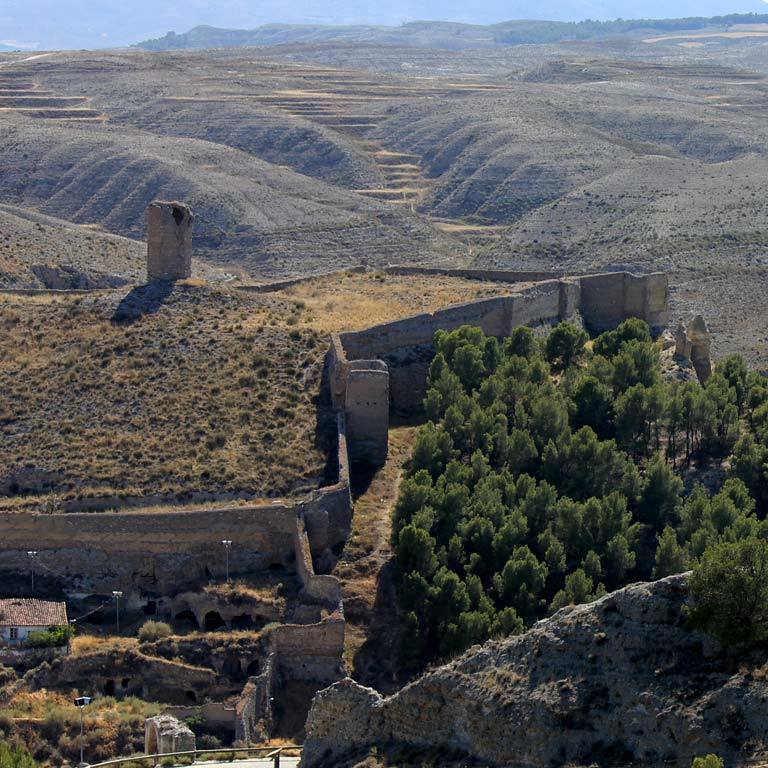 Uno de los recintos amurallados de origen islámico más importantes de España.

Uno de los mejores y más antiguos ejemplos de arquitectura militar defensiva de la región de Andalucía.
Torre mudéjar de la iglesia de Sta. María, Ateca
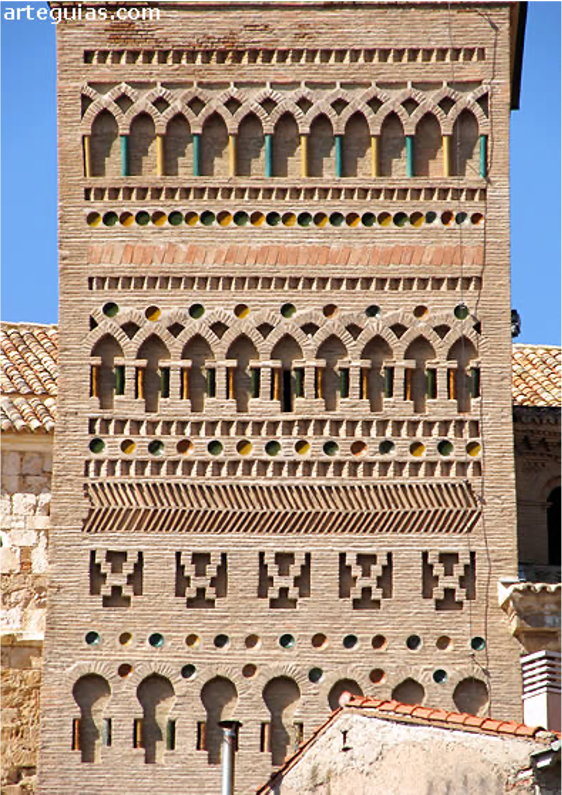 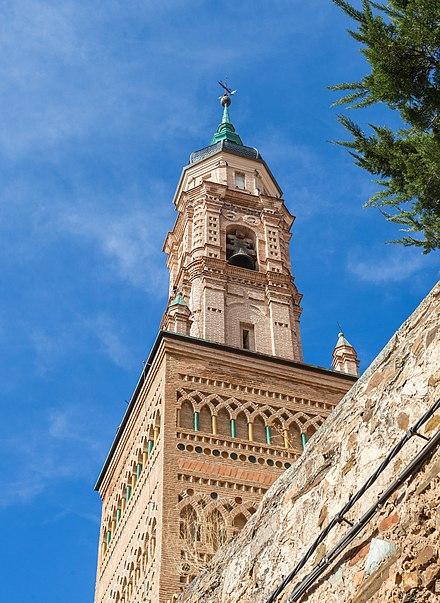 Figuras geométricas: 
aspas
espinas de pez 
espigas 
arcos entrecruzados
04
La conquista de Valencia
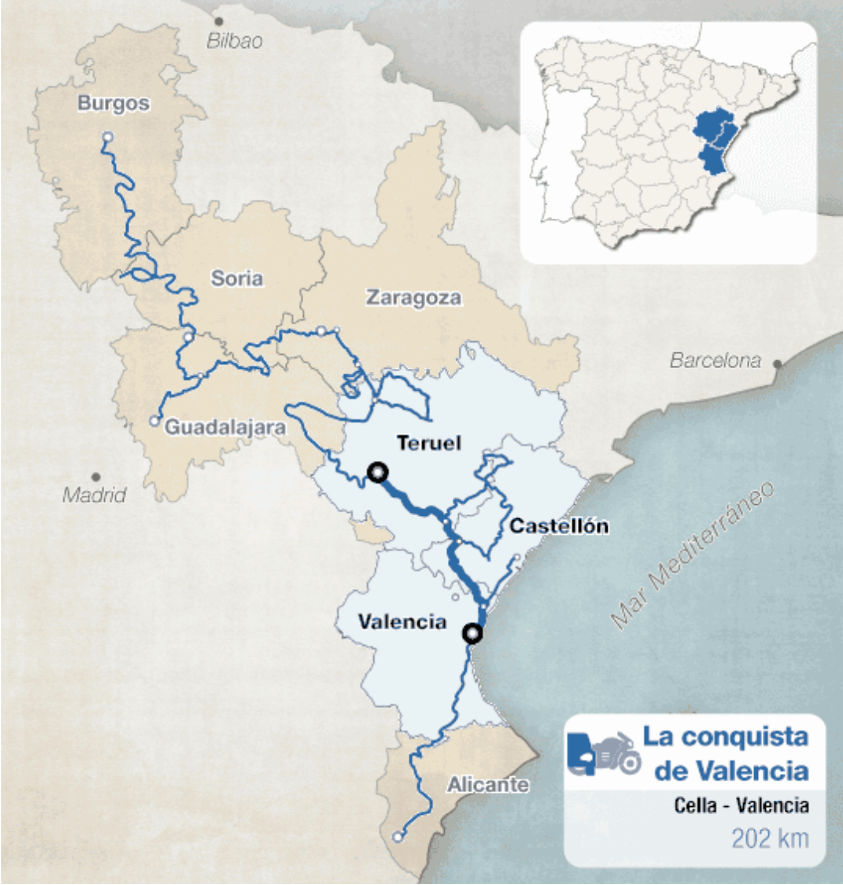 Cella-Valencia
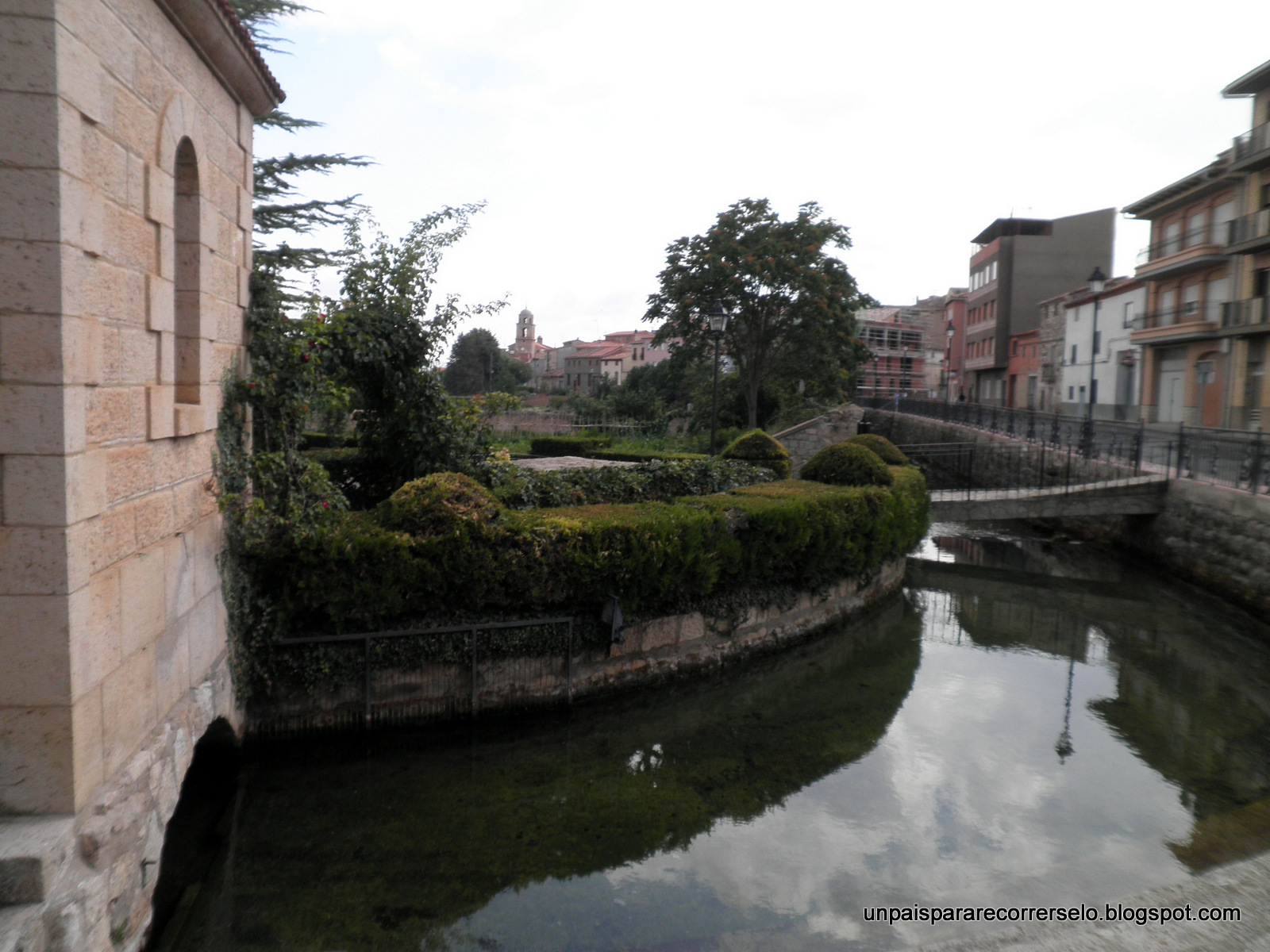 —A quien quiera ir conmigo a cercar a Valencia
 (todos vengan de su grado, a nadie se le apremia), 
tres días le esperaré en el Canal de Cella.—
Ganó y entró en Valencia
74.  Qué grande es la alegría que corre por el lugar, 
cuando mio Cid ganó Valencia y entró en la ciudad. 
Los que iban a pie caballeros se hacen; el oro y la plata, 
¿quién os lo podría contar?
Valencia
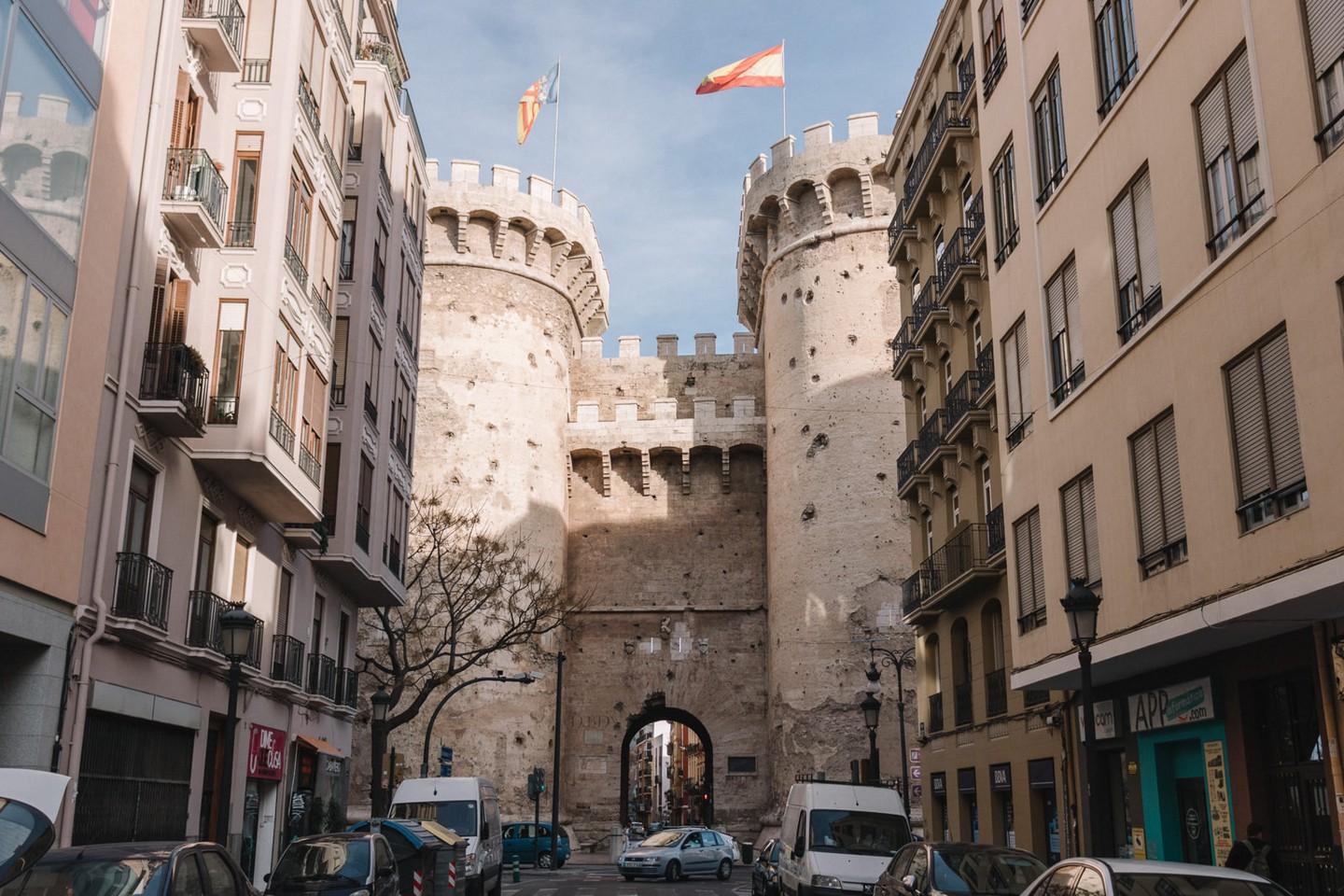 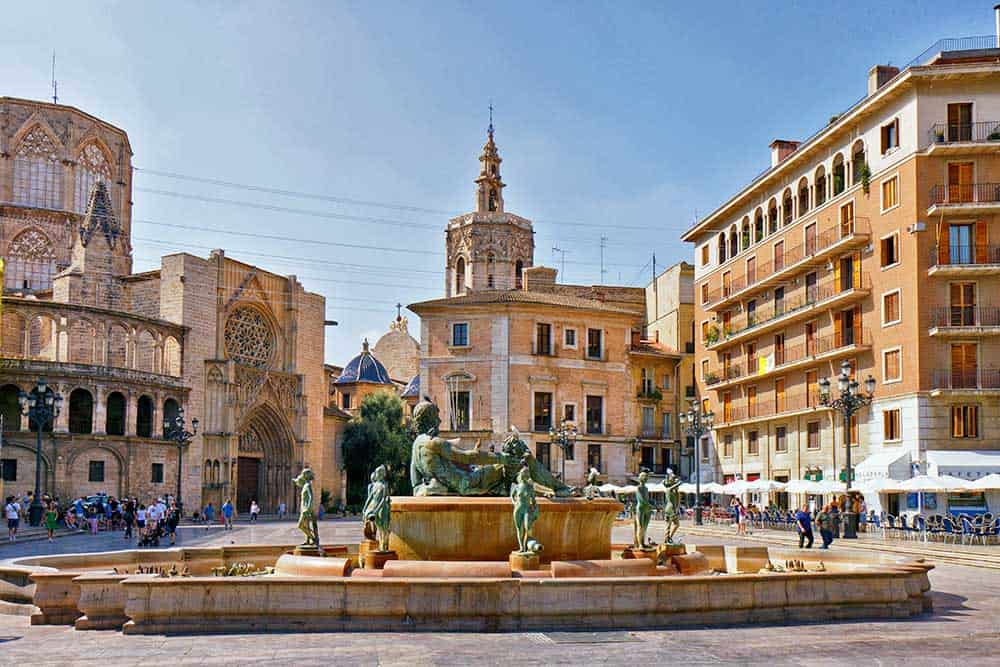 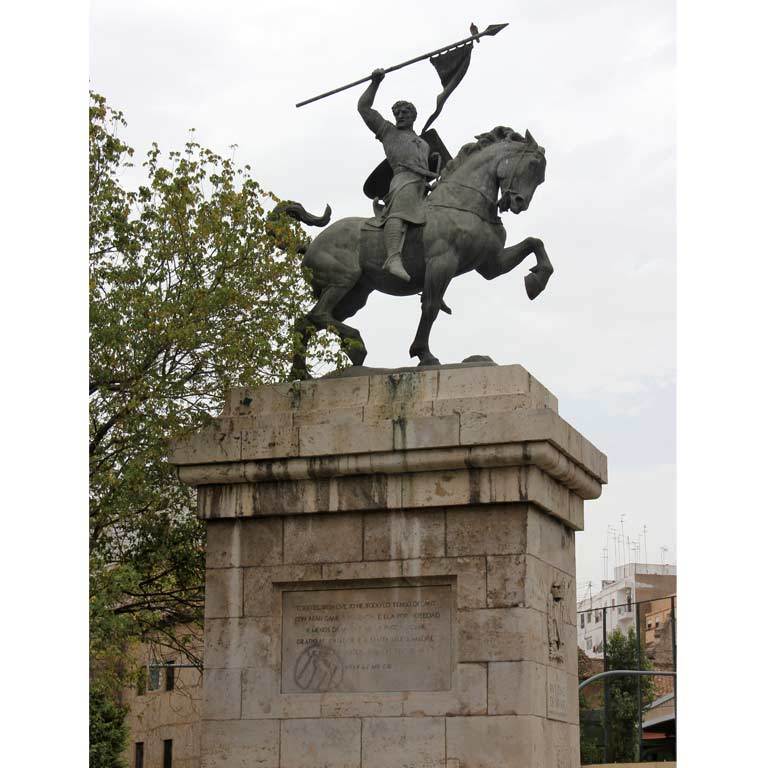 Valencia y el Cid
El rey de Sevilla intentó recuperarla, pero fue derrotado.
Sus sueños de recuperación del honor.
El Cid falleció en Valencia.
[Speaker Notes: https://www.teahub.io/viewwp/iiibhoR_el-cid-statue-valencia/

La conquista de Valencia por el Cid supuso la culminación de un sueño pero fue también origen de muchas preocupaciones surgidas ante la necesidad de defender la ciudad, que resistiría el empuje almorávide hasta 1102, año en que el Cid había muerto tres años antes- abandona la ciudad.
Siempre según el Cantar, el Cid logra entrar en Valencia tras un largo asedio. El rey de Sevilla intenta recuperarla pero es derrotado en batalla campal en la huerta de Valencia. Y así, el Cid recibe el perdón de Alfonso VI; su mujer e hijas viajan a Valencia y el Cid las muestra sus dominios desde la torre del alcázar. Posteriormente el rey almorávide Yussuf acude con 50.000 hombres, que son igualmente vencidos. Tras esta victoria el Cid casa en Valencia a sus hijas con los infantes de Carrión. Dos años después, el rey Búcar asedia Valencia con 50.000 tiendas; derrotado, es muerto por el Cid, quien se apodera de su espada, Tizona, valorada en 1.000 marcos de oro. Finalmente, recuperada su honra y reconocido como gran señor, el Cid muere en Valencia.]
Ruta tourística -1
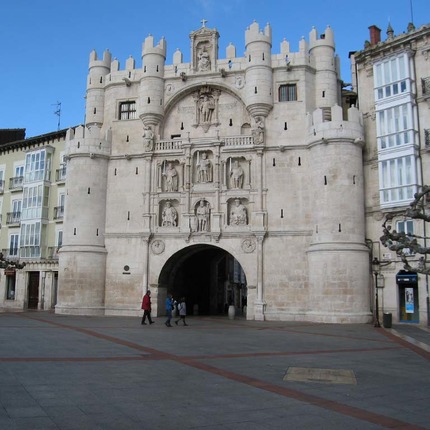 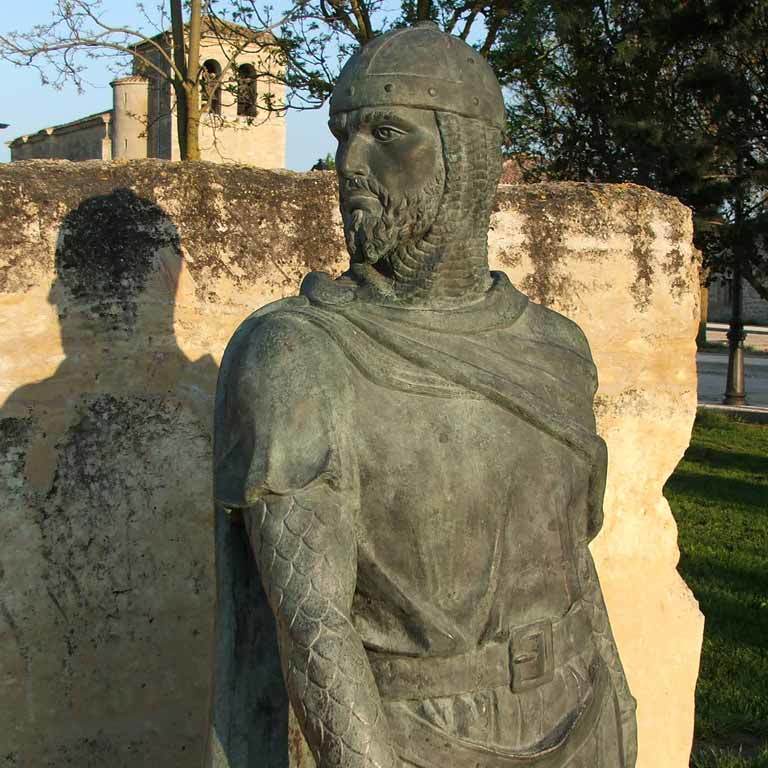 Arco de Santa María
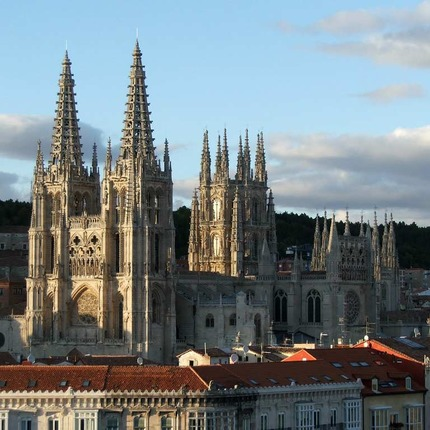 Vivar del Cid
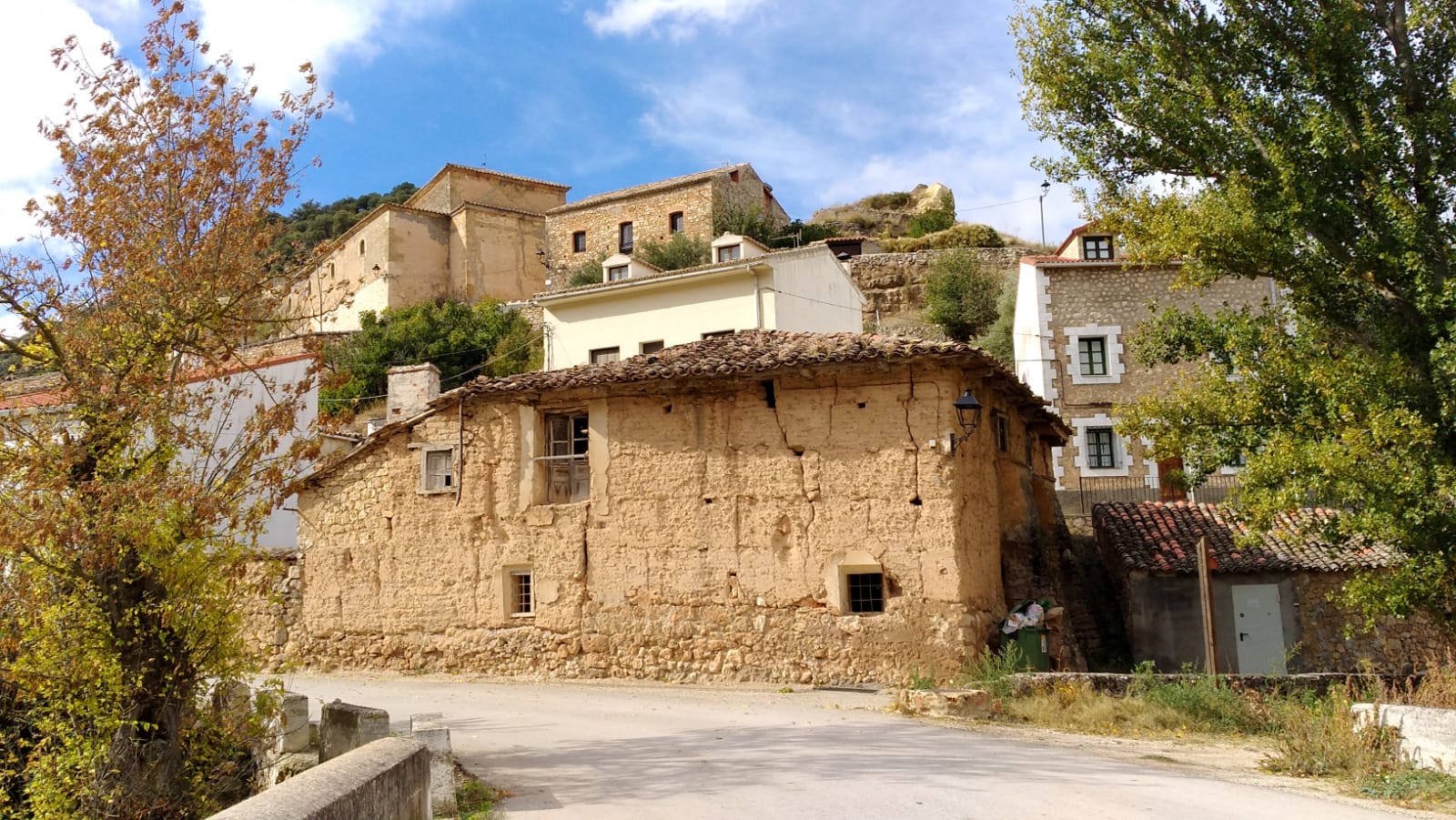 Catedral de Burgos
Casa del Cid en Castejón de Henares
Ruta tourística -2
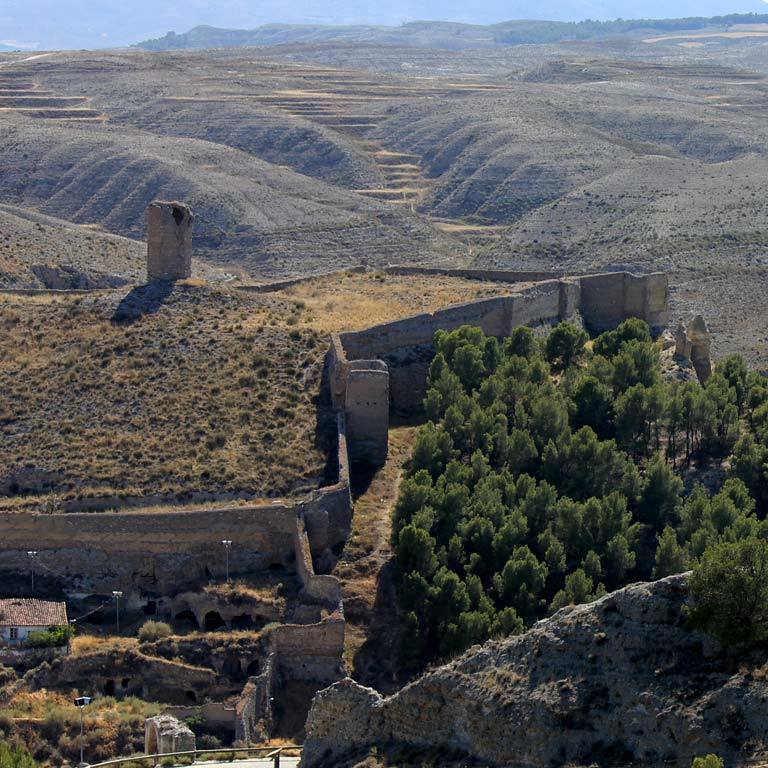 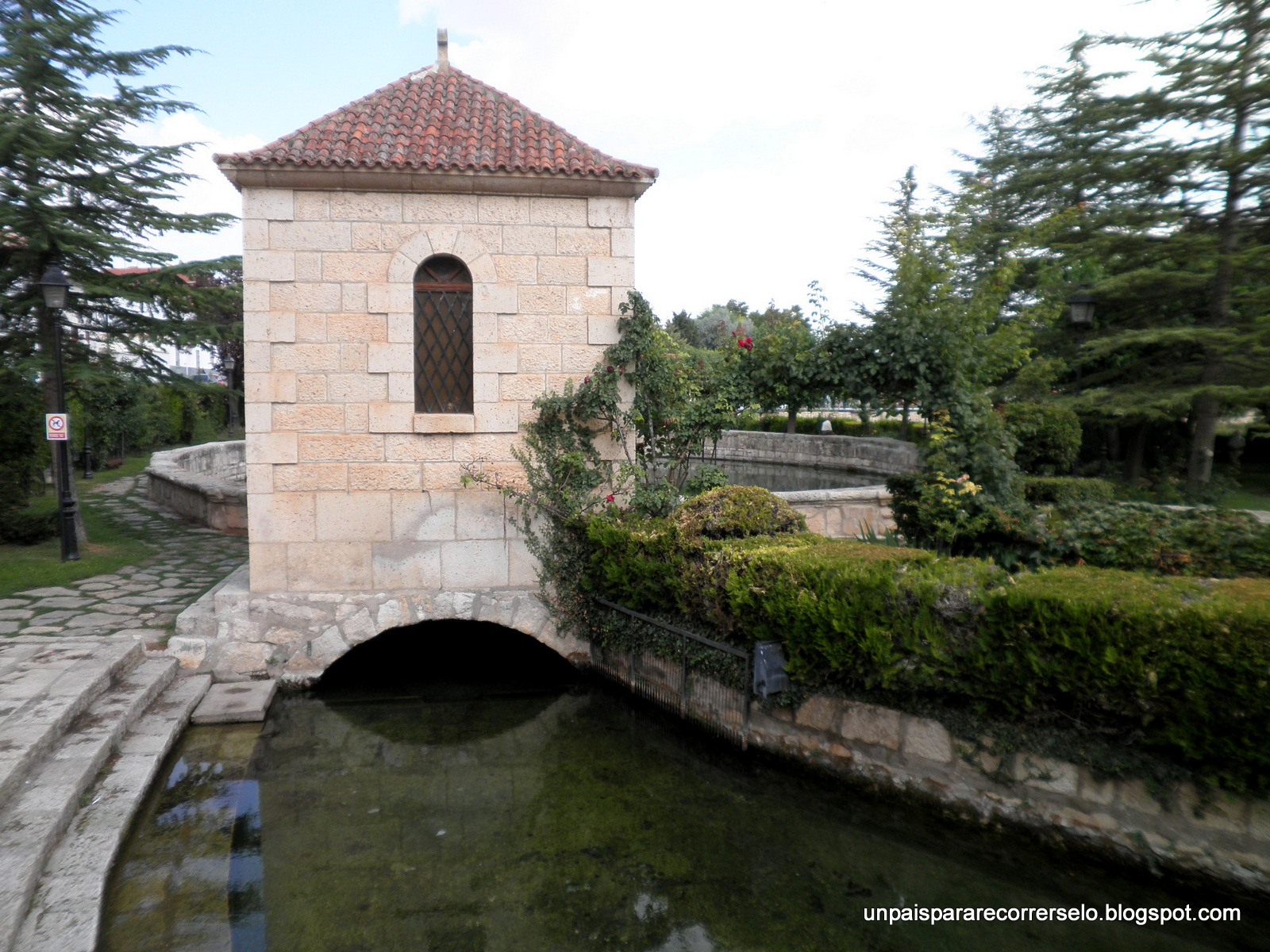 EL canal de Cella
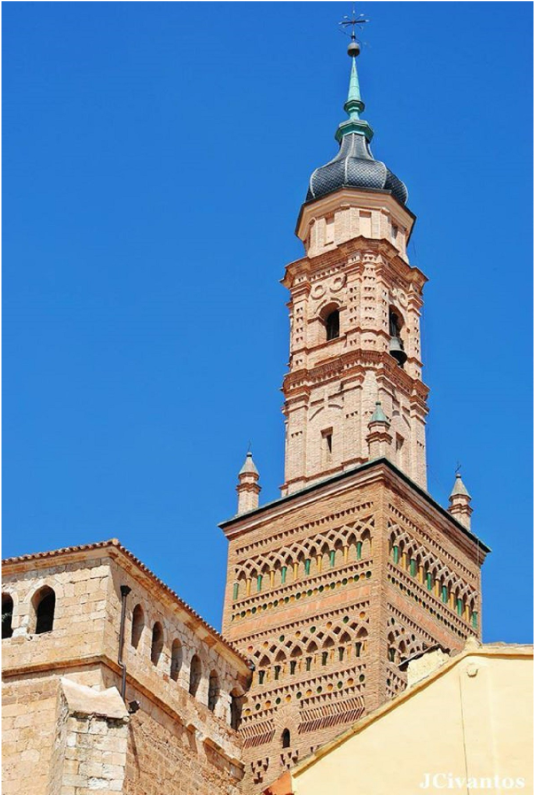 Las murallas de Calatayud
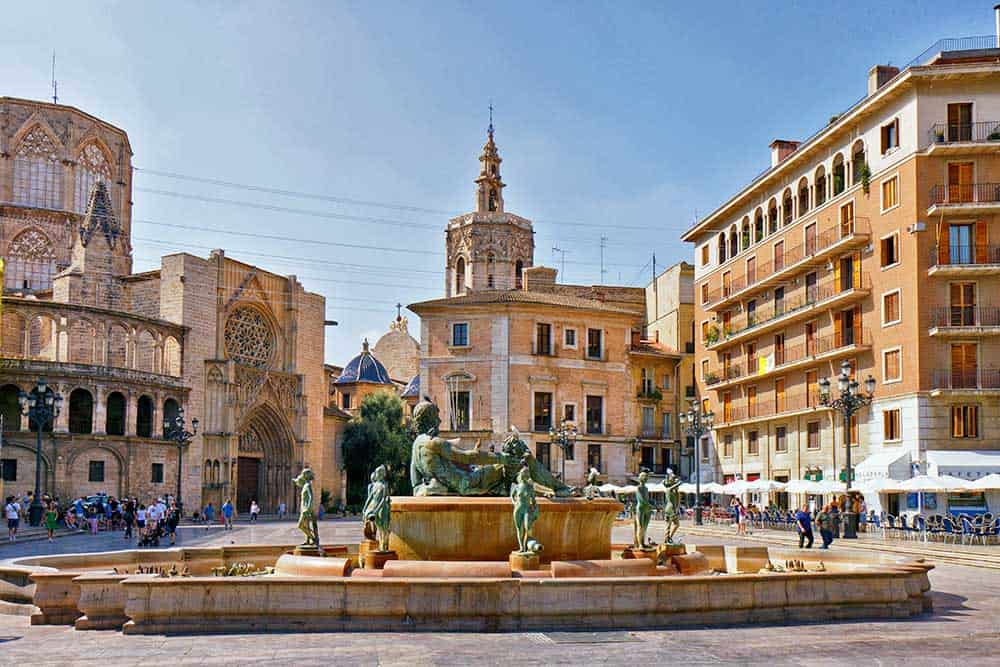 Valencia
Torre mudéjar de la iglesia de Sta. María
Gracias!
Los recursos
El sitio web
Camino del Cid: https://www.caminodelcid.org/
Fotos
Camino del Cid:  https://madridpress.com/art/253547/el-camino-del-cid-suma-500-puntos-de-sellado
Vivar del Cid: https://en.caminodelcid.org/places/vivar-del-cid-520222/
Arco de Santa María: https://www.caminodelcid.org/localidades/burgos-333322/
Las mulallas de Calatayud: https://www.caminodelcid.org/servicios/las-murallas-de-calatayud-1754624/
Torre mudéjar de la iglesia de Sta. María: https://www.pinterest.com/pin/515240013593324426/ 
El canal de Cella: https://www.unpaispararecorrerselo.com/2012/10/cella-teruel.html
Valencia: https://valencia.for91days.com/valencias-ancient-city-gates-serranos-and-quart/
Estatua del Cid: https://www.teahub.io/viewwp/iiibhoR_el-cid-statue-valencia/